20 října-den stromů
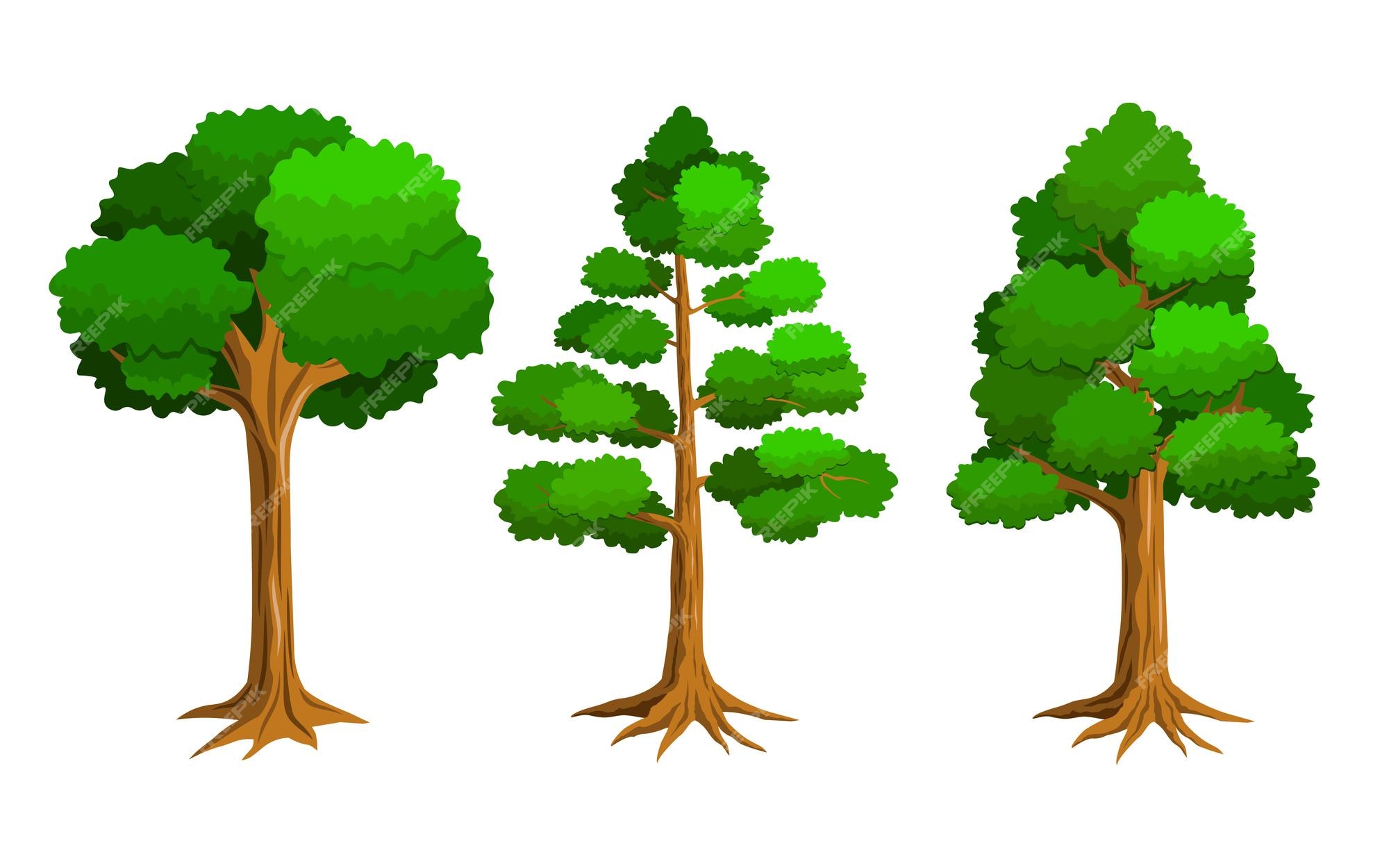 vrba
strom
plod
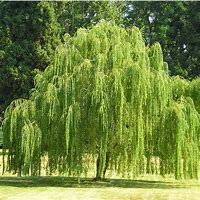 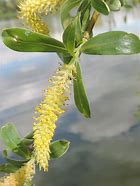 list
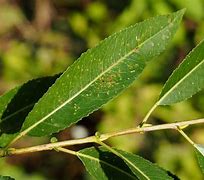 lípa
strom
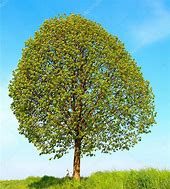 plod
list
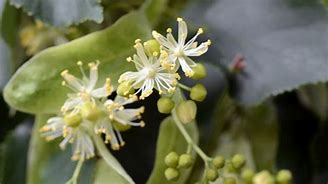 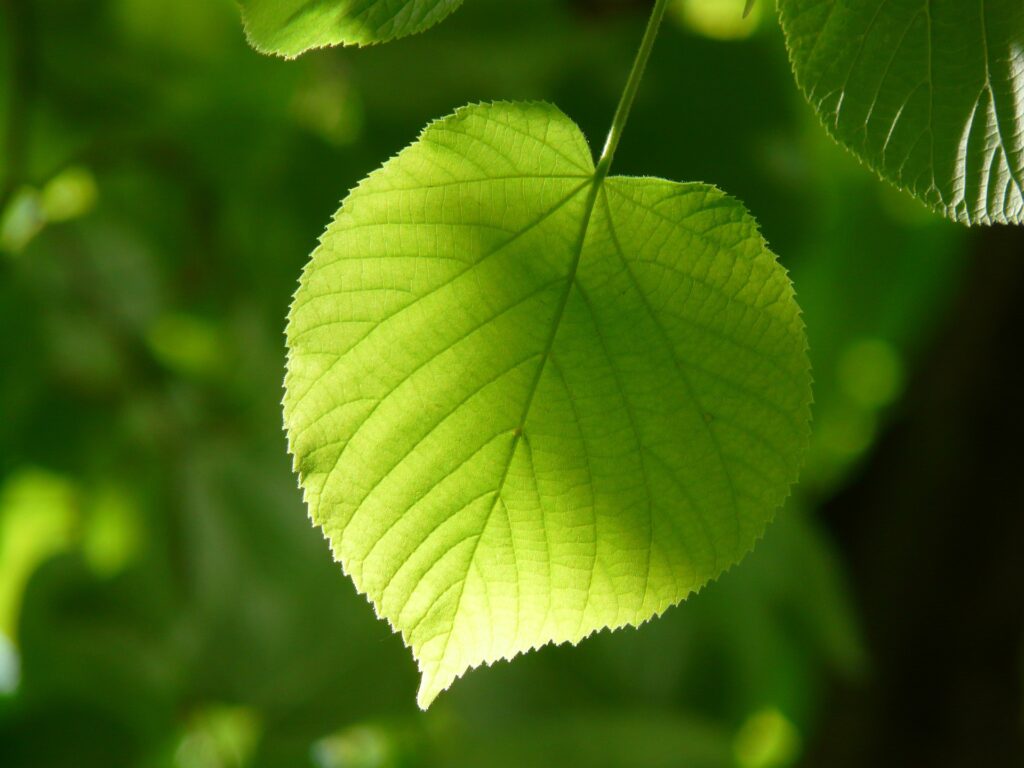 višeň
strom
plod
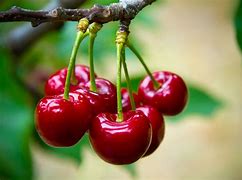 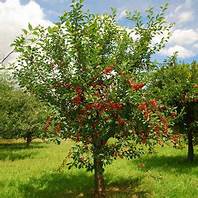 list
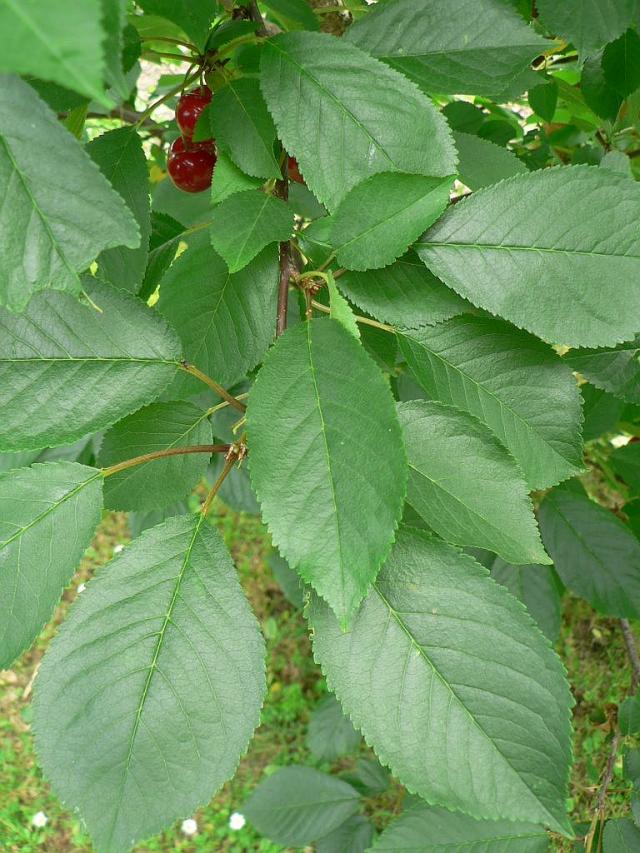 hrušeň
list
strom
plod
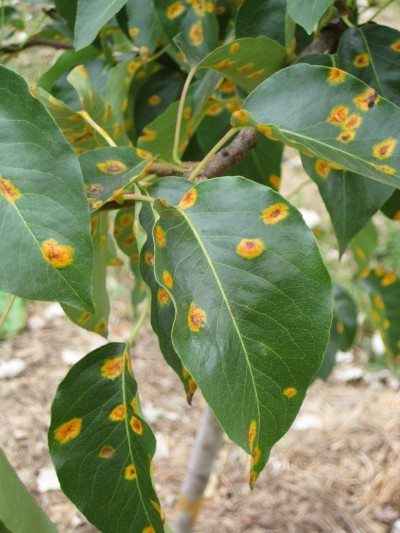 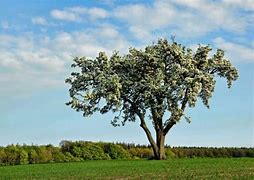 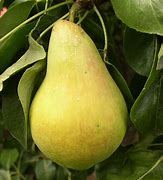